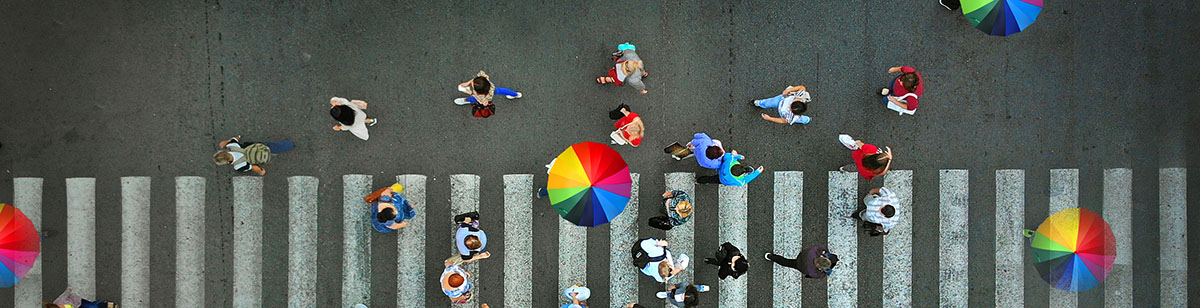 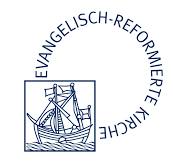 Interventionsleitfaden
ERNST machen
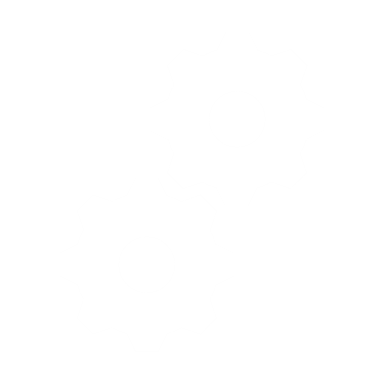 Kenntnisnahme eines Verdachtsfalls
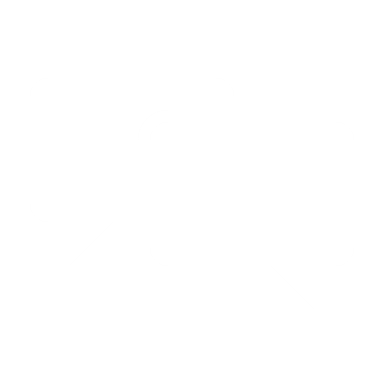 Dokumentation eines Verdachtsfalls
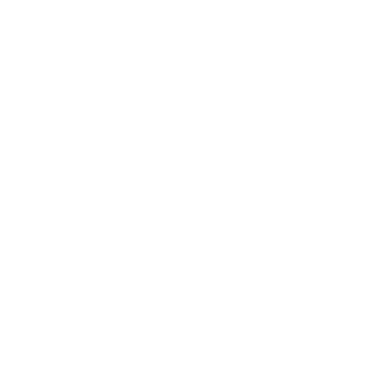 Meldung eines Verdachtsfalls
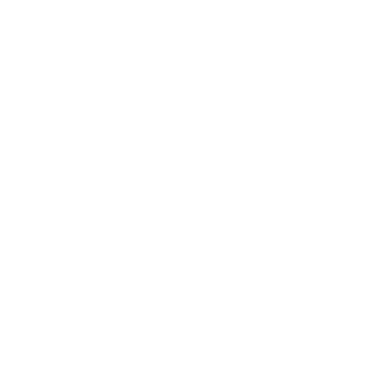 Ansprechstelle
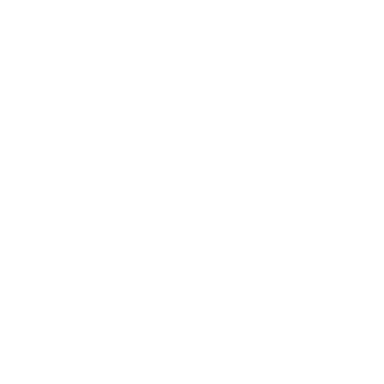 Verdachts- und Gefährdungseinschätzung
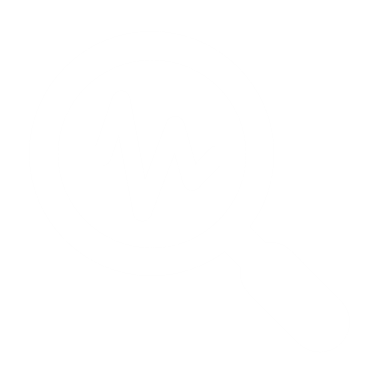 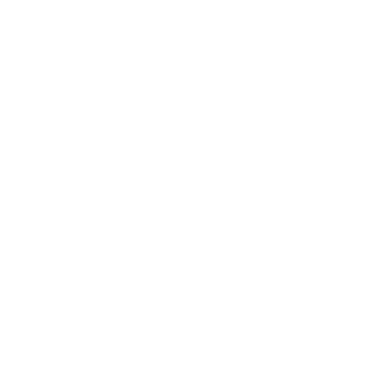 Interventionsteam
Einschaltung der Strafverfolgungs- 
und staatlichen Aufsichtsbehörden
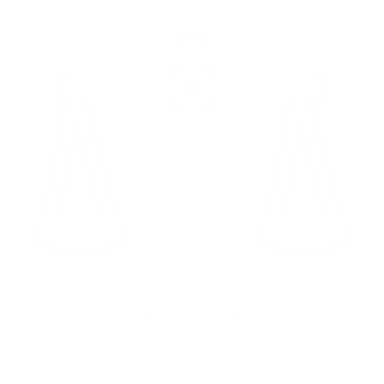 .
.
Arbeits- und dienstrechtliche Maßnahmen
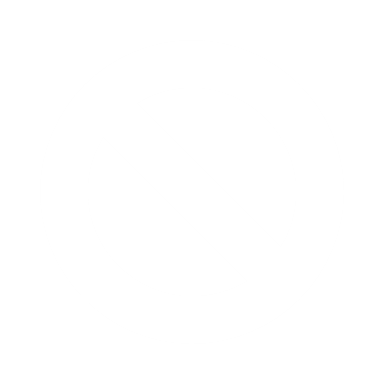 .
Interne und externe Kommunikation
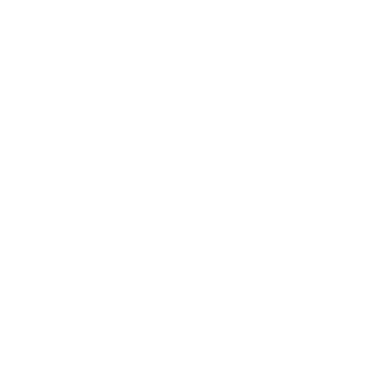 .
Rehabilitation
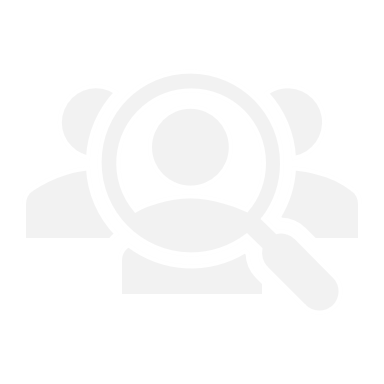 .
Individuelle und institutionelle Aufarbeitung
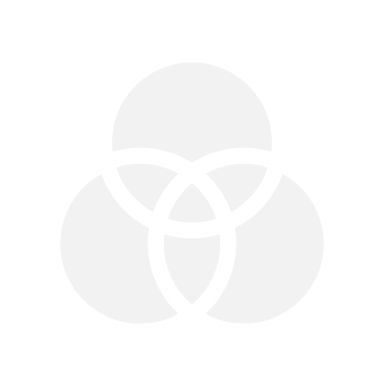 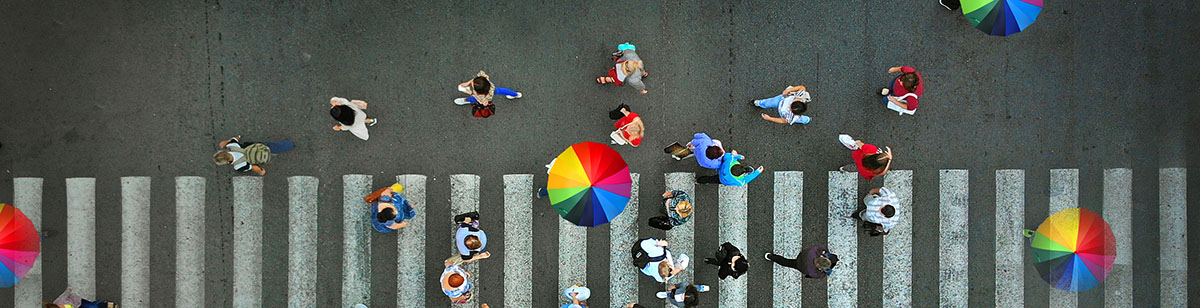 Ziel des Interventionsleitfadens ist es, 

betroffene Personen zu schützen und 

Taten sexualisierter Gewalt gegenüber Dritten zu verhindern.
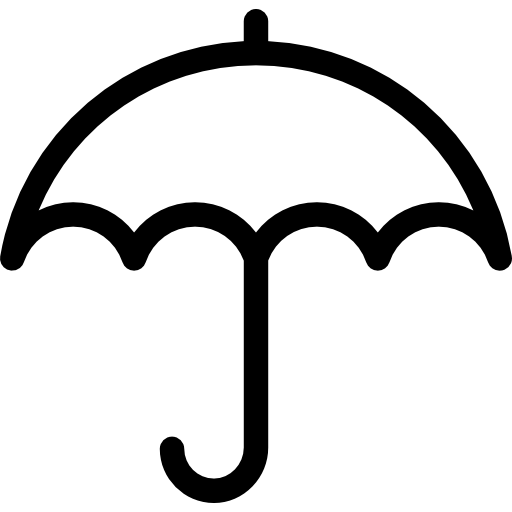 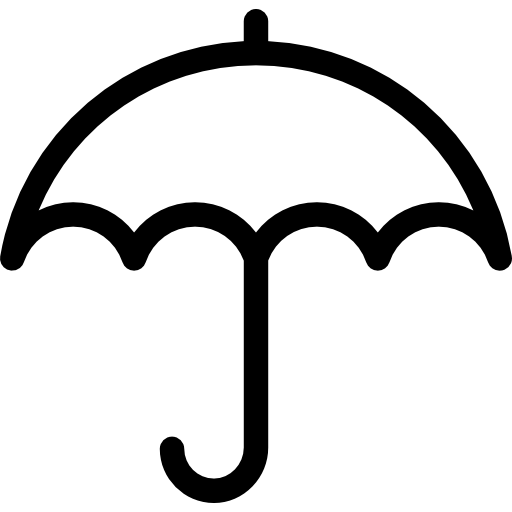 Mitarbeitende
Dritte
Angehörige
Betroffene 
Personen
Strafverfolgungs-
behörden
Ansprechstelle
Beratung
zur Meldepflicht
Beratung
zu ihren Rechten
Aufnahme einer Meldung
Fachstelle für sexualisierte Gewalt
Beratung
Verdachts- und Gefährdungseinschätzung
unbegründeter 
Verdacht
vager
Verdacht
begründeter
Verdacht
erhärteter
Verdacht
Beratung
Interventionsteam
Gemeindeleitung
Kirchenleitung
Beratung
Einschaltung der Strafverfolgungs- und staatlichen Aufsichtsbehörden
Beratung
Erforderlichkeit arbeits- bzw. dienstrechtlicher Maßnahmen
Beratung
Interne und externe
Kommunikation
Beratung
Rehabilitation
Beratung
Individuelle und institutionelle
Aufarbeitung
Alle Schritte des Interventionsleitfadens sind sorgfältig zu dokumentieren.
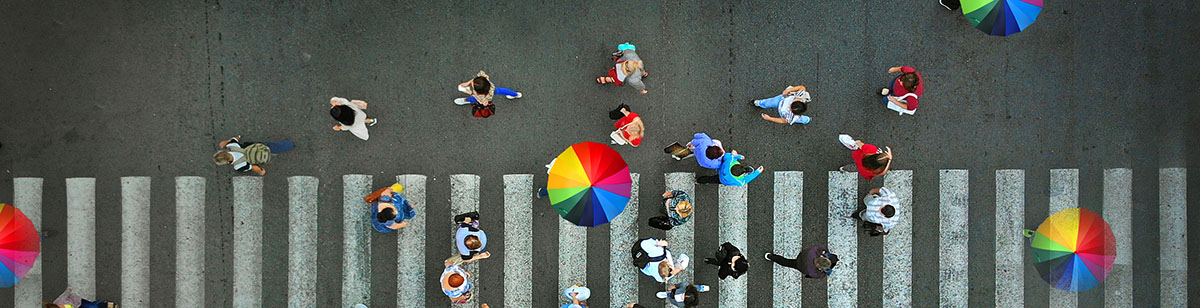 Interventionsleitfaden
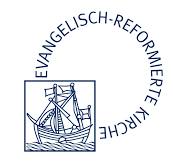 Der Interventionsleitfaden beschreibt einen verbindlichen Verfahrens-ablauf, dem bei Verdachtsmomenten sexualisierter Gewalt zu folgen ist. 

Ziel ist es, dass die Handlungsschritte nicht nur den gesetzlichen An-forderungen genügen, sondern auch, dass sie verantwortungsvoll und achtsam im Blick auf die betroffenen Personen ausgeführt werden.
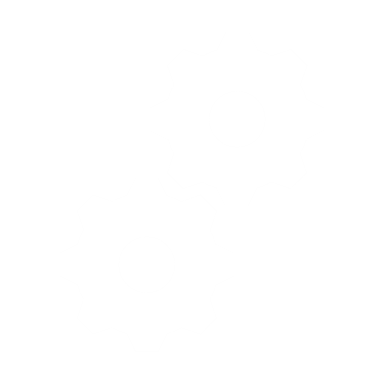 ERNST machen
Eine erste Konfrontation mit einem Verdacht auf sexualisierte Gewalt kann vielfältige Emotionen und Handlungsimpulse auslösen. Eine grundlegende Orientierung bietet in einem solchen Fall das Handlungs-schema ERNST machen:
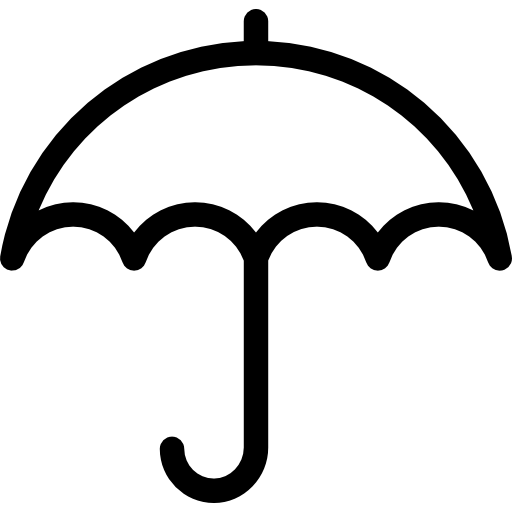 Erkennen: Verdachtsmomente ernst nehmen, eindeutig benennen und nicht bagatellisieren.
Ruhe bewahren: Überlegt und nicht überstürzt handeln. Den Verfahrensschritten des Interventionsleitfadens folgen.
Nachfragen: Beratung der Ansprechstelle in Anspruch nehmen, um zu einer fachlichen Einschätzung des Vorfalls zu gelangen..
Sicherheit herstellen: Strafverfolgungs-behörden beim Verdacht einer Straftat frühzeitig benachrichtigen.
Tatpersonen stoppen: Betroffene Personen unterstützen und schützen. Weitere Taten, auch an Dritten, verhindern.
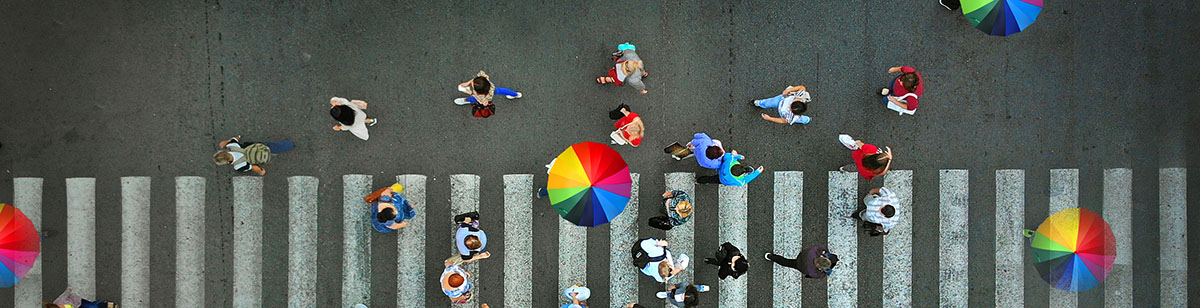 Kenntnisnahme eines Verdachtsfalls
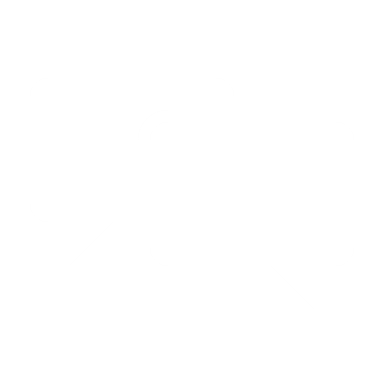 Ergibt sich in einem Gespräch, dass eine Person von sexualisierter Gewalt betroffen sein könnte, so ist darauf zu achten, dass ihr durch einen traumasensiblen Umgang der Raum gegeben wird, sich mitzuteilen:
Gehörtes nicht 
in Frage stellen
Bereitschaft zeigen, auch Belastendes anzuhören
Trauma-sensibler Umgang
Gefühle betroffener 
Personen respektieren
keine Erklärungen einfordern
Betroffene Personen in weitere Schritte einbinden
keine Zusagen geben, 
die nicht zu halten sind
Mitarbeitende in der Evangelisch-reformierten Kirche sind durch Kirchengesetz verpflichtet, ihnen zur Kenntnis gelangte Verdachts-fälle zu melden. Aus dem Grund sollten sie betroffenen Personen nicht versprechen, Gesprächsinhalte für sich zu behalten.
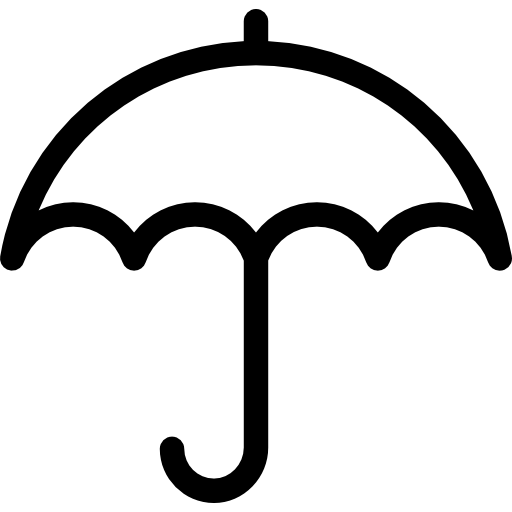 Der Interventionsleitfaden dient auch dazu, diejenigen zu ent-lasten, denen sich betroffene Personen mit ihren Erfahrungen anvertrauen. Er hilft eigene Grenzen zu erkennen. So sollten ein-gehende Befragungen oder erste Ermittlungen stets den Straf-verfolgungsbehörden vorbehalten bleiben.
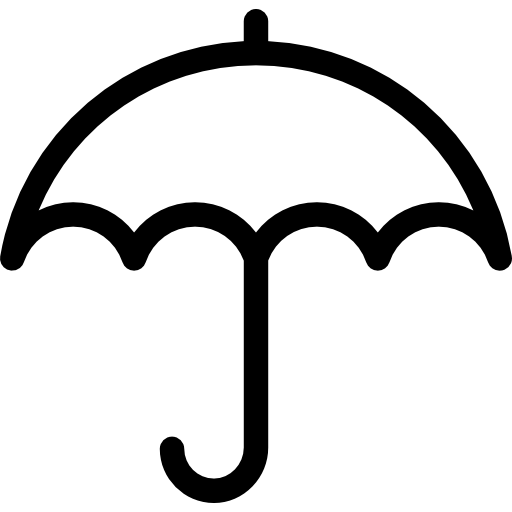 Ergibt sich aus dem Gespräch mit einer betroffenen Person, dass eine akute Gefahr besteht, die ein sofortiges Handeln erforder-lich macht, sollten die Strafverfolgungsbehörden eingeschaltet werden. Hier sieht der Interventionsleitfaden ausdrücklich eine Abweichung vom sonst üblichen Verfahrensablauf vor!
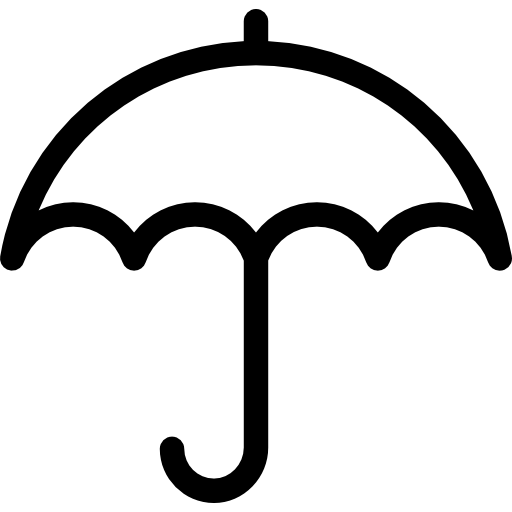 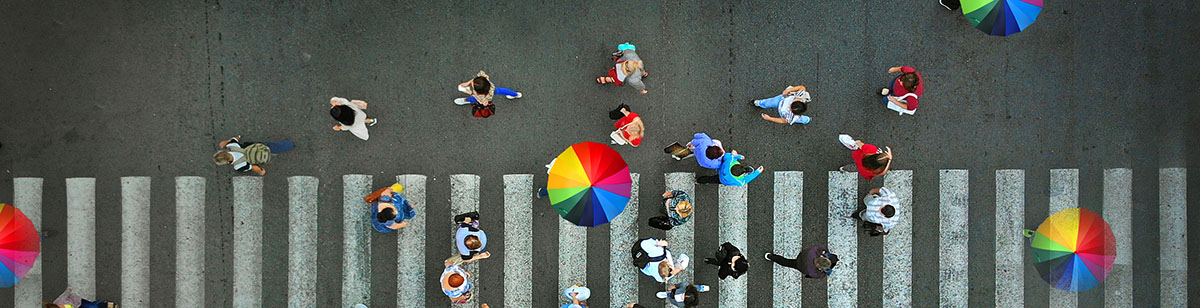 Alle Aspekte, die in Zusammenhang mit einem Verdacht auf sexualisierte Gewalt zur Kenntnis gelangen, sind sorgfältig zu dokumentieren.

















Die Dokumentation dient als:

Hilfe, eigene Gedanken und Gefühle zu strukturieren. 

Schutz, um rückblickend handlungsleitende Erwägungen ersichtlich zu machen.

Beweismittel in einem späteren Verfahren.
Dokumentation eines Verdachtsfalls
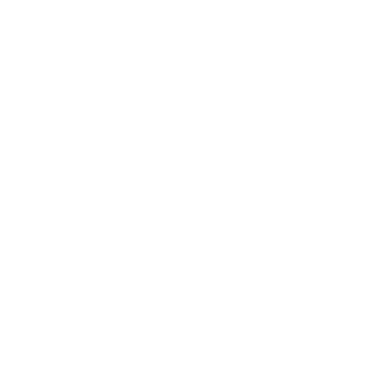 Hinweis Datum und Form 


hinweisgebende Person Name und Funktion 










betroffene Person Name und Alter


beschuldigte Person Name und Funktion
Insbesondere folgende Informationen sind festzuhalten,
 sofern sie bekannt sind:
Beschreibung des Vorfalls Ort- und Zeitangabe,
                                                       
   möglichst genaue Wiedergabe, wer was wahrgenommen hat
Ermitt-
lungen
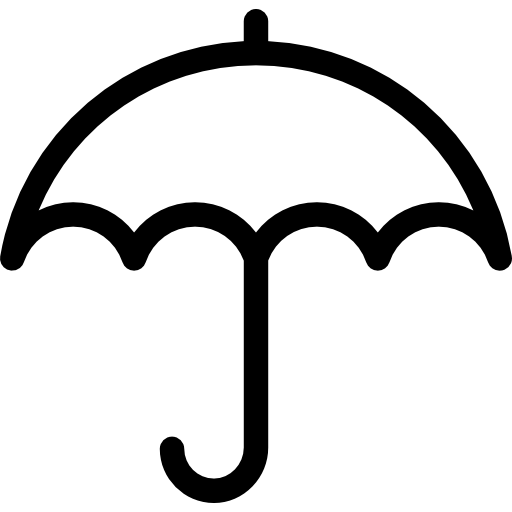 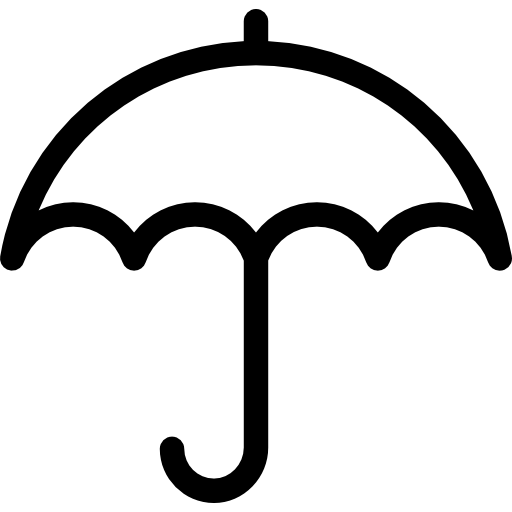 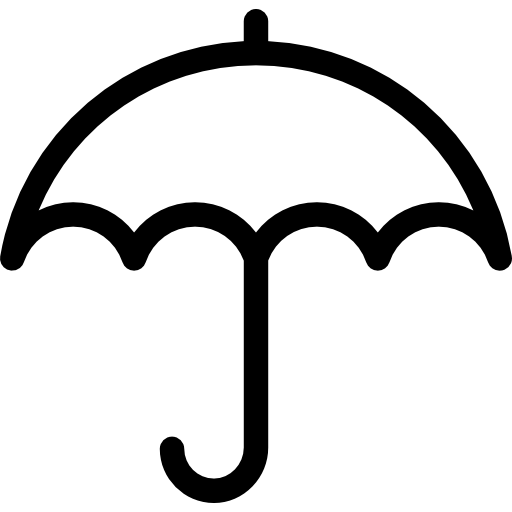 Dazu sollten Gesprächsinhalte möglichst wortgetreu wieder-gegeben werden. Auch Rückfragen, die im Gespräch gestellt worden sind, sollten als solche kenntlich gemacht werden.
Die Dokumentation ist sicher vor dem Zugriff unbefugter Personen aufzubewahren.
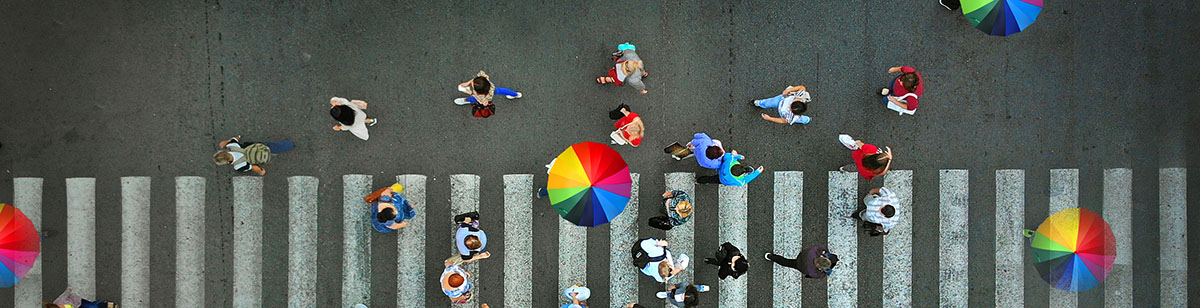 Haupt-, neben- und ehrenamtliche Mitarbeitende sind dazu verpflichtet, bei begründetem Verdacht 










oder













unverzüglich zu melden. 


Eine Meldung erfolgt bei der
Ansprechstelle der Evangelisch-reformierten Kirche:









Der Dienstweg ist explizit nicht einzuhalten.
Meldung eines Verdachtsfalls
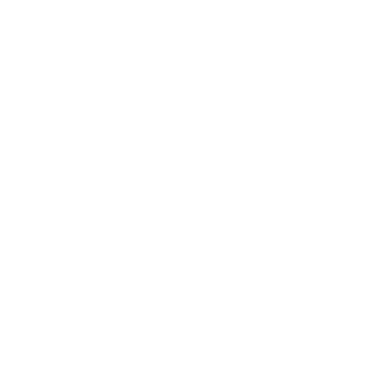 Verletzungen der sexuellen Selbstbestimmung
Vorfälle sexua-
lisierter Gewalt
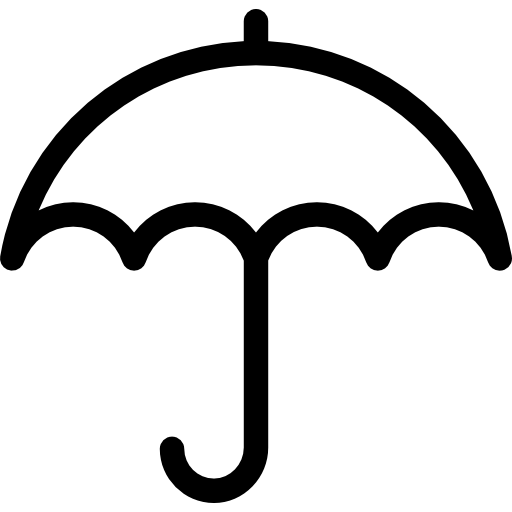 Sexuelle Kontakte innerhalb einer Seelsorge- und Vertrauensbeziehung
Verstöße gegen 
das Abstinenzgebot
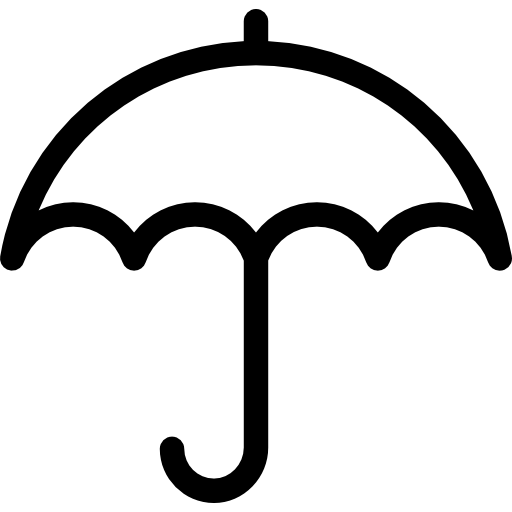 PColl Tine Oppermann
ansprechstelle@reformiert.de
0151 / 74 36 65 80 
Reformierter Kirchgang 19
26789 Leer
Für die Ansprechstelle hat der Schutz betroffener Personen sowie hinweisgebender Personen höchste Priorität. Sie stellt sicher, dass umsichtig und diskret mit Meldungen umgegangen wird.
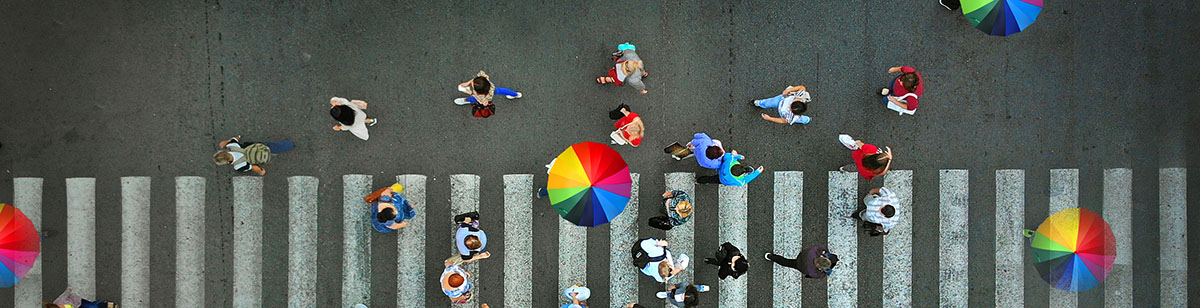 Die Ansprechstelle ist eine Erstkontaktmöglichkeit, um Fragen zum Umgang mit Verdachtsmomenten sexualisierter Gewalt zu klären.
 
Die Ansprechstelle hört Kontaktsuchenden zu und nimmt sie ernst.
Ansprechstelle
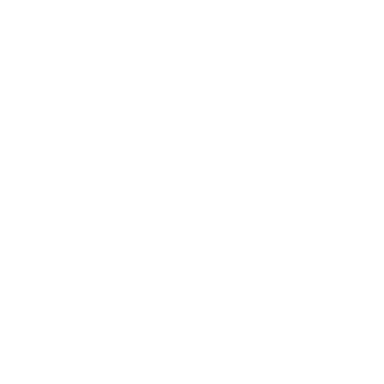 Betroffene Personen
Mitarbeitende
Die Ansprechstelle
unterstützt betroffene Personen bei der Ent-scheidung, ob sie eine Meldung erstatten. 
beantwortet Fragen zum Verfahrensablauf und informiert betroffene Personen über ihre Rechte.
vermittelt weitere Hilfsan-gebote, etwa im Bereich der Beratung oder der Begleitung. 
weist auf die Möglichkeit hin, Leistungen bei der Aner-kennungskommission zu beantragen.
Die Ansprechstelle 
berät Mitarbeitende, ob ein ihnen zur Kenntnis gelangter Vorfall meldepflichtig ist. 
hilft bei der Einschätzung, ob sich aus den Anhaltspunkten ein Verdacht auf sexualisierte Gewalt ergibt.
klärt mit den Mitarbeitenden, ob eine berufliche Schweige-pflicht einer Meldung entgegenstehen könnte.
Die Ansprechstelle 
gibt eine Meldung unverzüglich an die Fachstelle für sexua-lisierte Gewalt weiter.
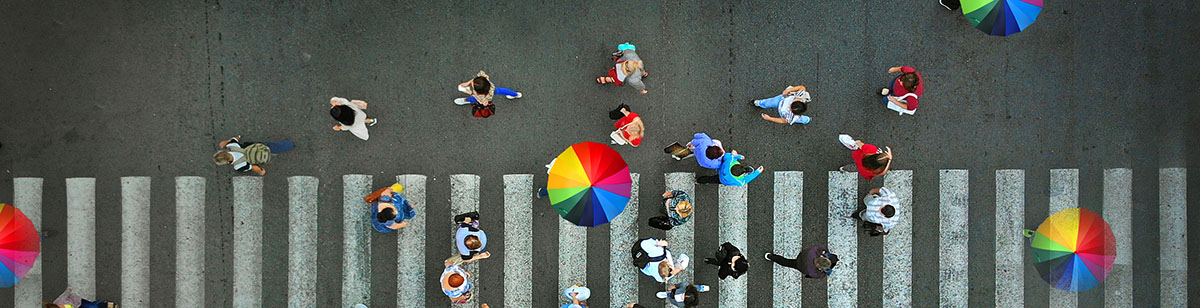 Nach Eingang einer Meldung ergeht 
eine Einschätzung des Verdachts- und Gefährdungsgrads
und, sofern erforderlich,
eine Empfehlung zu Sofortmaßnahmen.

Die Fachstelle für sexualisierte Gewalt bewertet unter Hinzuziehung mindestens eines weiteren Mitglieds des Interventionsteams:















Das Ergebnis wird der Kirchen- und Gemeindeleitung mitgeteilt.
Verdachts- und Gefährdungseinschätzung
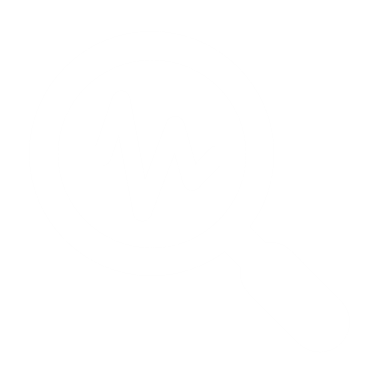 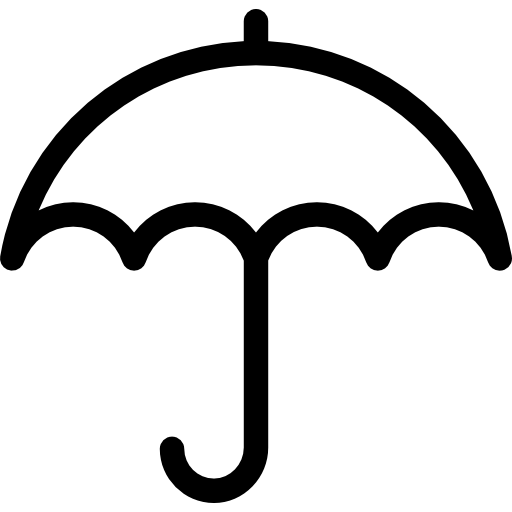 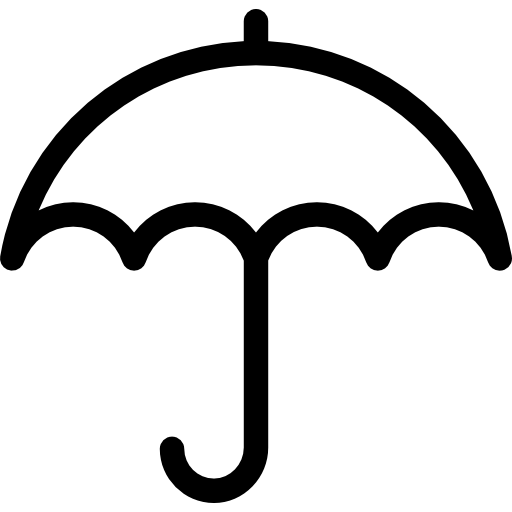 Verdachtsgrad:
Gefährdungsgrad:
Sofortmaßnahmen:
In der Regel ist der Kirchenrat für die Umsetzung der Maßnahmen verantwortlich. Er wird eng durch das Interventionsteam der Evangelisch-reformierten Kirche begleitet.
Das Interventionsteam

berät, wie die Schritte des Interventionsleitfadens in der individuellen Situation bestmöglich auszuführen sind.

aktualisiert seine Empfehlungen aufgrund neuer Informationen beständig.
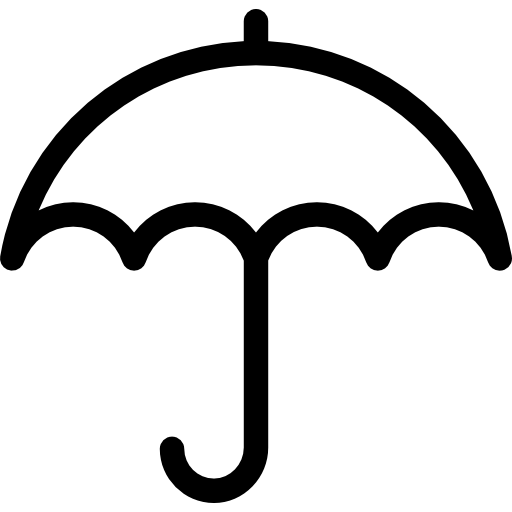 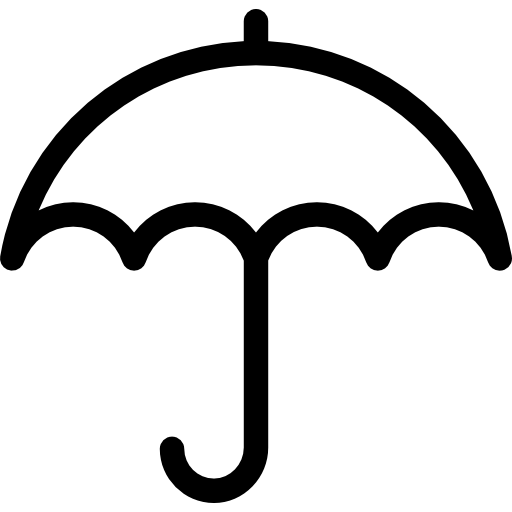 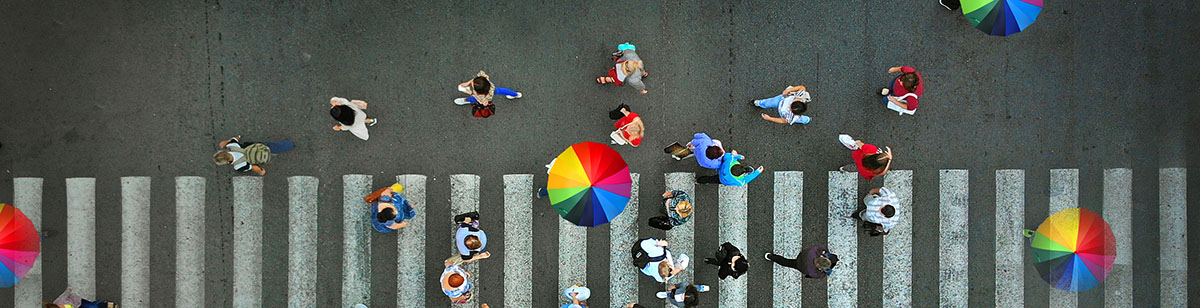 .
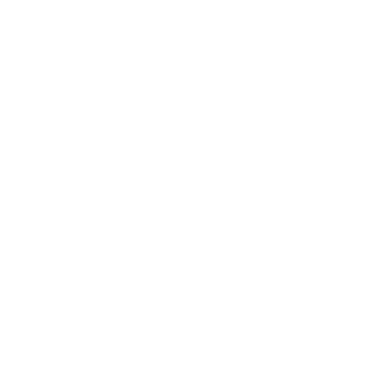 Interventionsteam
Das Interventionsteam vereint verschiedene fachliche Perspektiven:
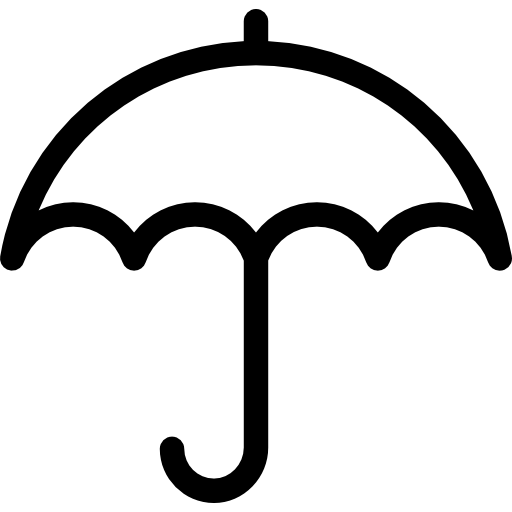 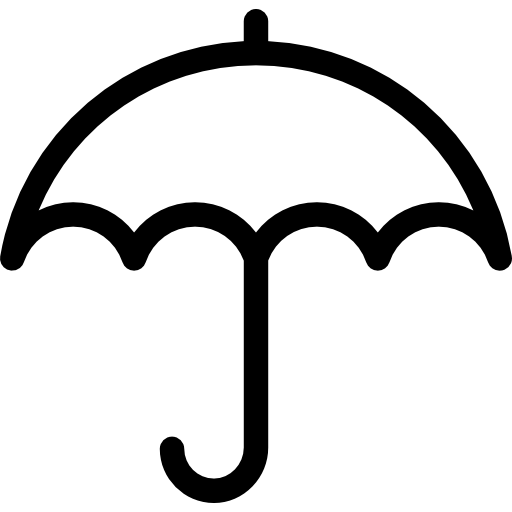 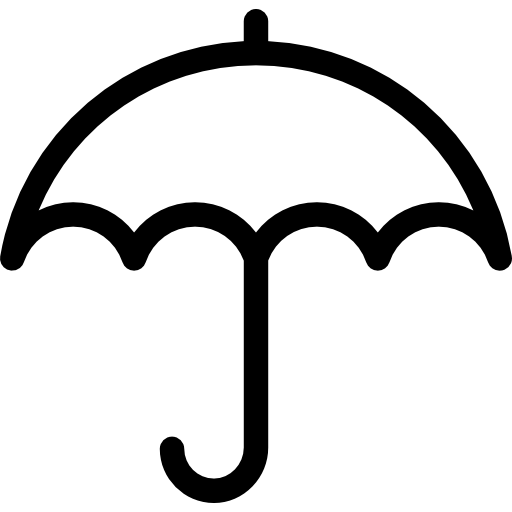 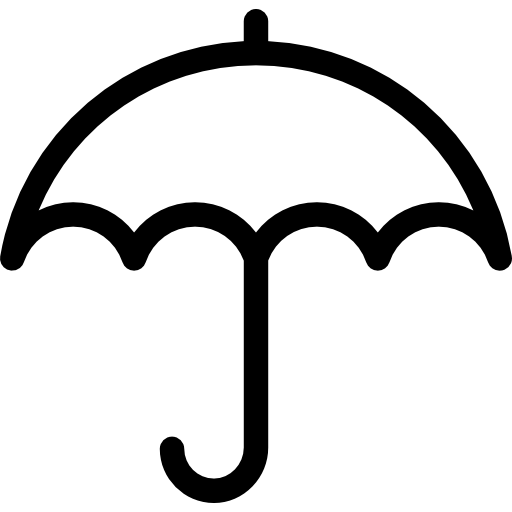 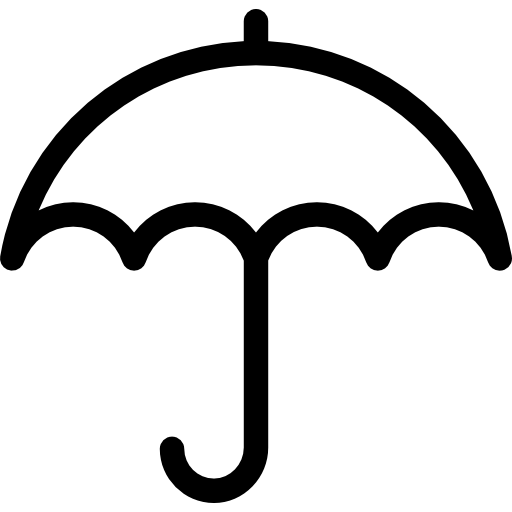 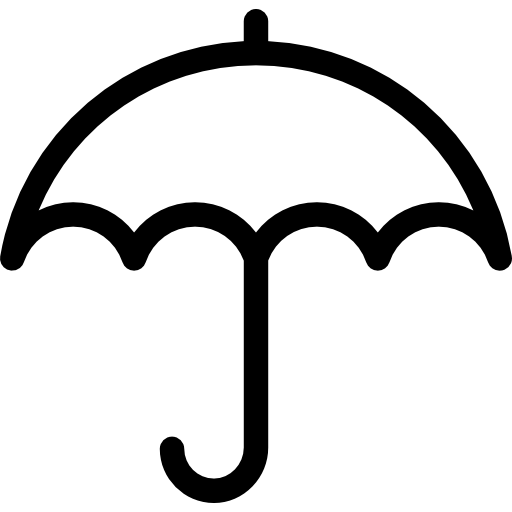 Es legt seine Empfehlung zu den Schritten des Interventionsleitfadens schriftlich der Kirchen- und Gemeindeleitung vor.
Aufnahme der Meldung durch die Ansprech-stelle
Verdachts- und Gefährdungs-einschätzung durch die Fachstelle für sexualisierte Gewalt
zusammen mit min. einem weiteren Mitglied des Interventionsteams
unbe-
gründeter 
Verdacht
vager Verdacht
begründeter 
Verdacht
erhärteter Verdacht
Beratung der Kirchengemeinden durch die Fachstelle für sexualisierte Gewalt zu einem verantwortungsvollen Umgang mit dem Vorfall
Begleitung der Kirchengemeinden durch das Interventionsteam bei einer achtsamen Ausführung der Verfahrensschritte
Einschaltung der Strafverfolgungs- 
und staatlichen Aufsichtsbehörden

Arbeits- und dienstrechtliche Maßnahmen
Rehabilitation

Aufarbeitung
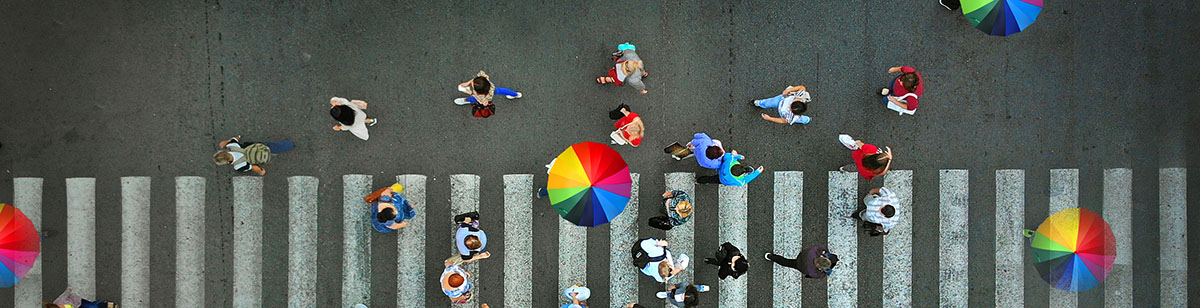 Einschaltung der Strafverfolgungs- 
und staatlichen Aufsichtsbehörden
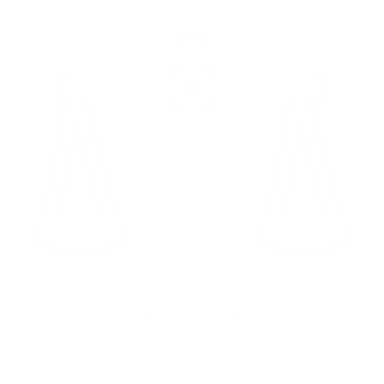 .
Strafverfolgungsbehörden sind frühzeitig zu informieren,
 
sofern nicht sicher ist, dass ein Vorfall strafrechtlich irrelevant ist.











Allein auf den ausdrücklichen Wunsch betroffener Personen können Kirchengemeinden davon absehen, die Strafverfolgungsbehörden einzuschalten, wenn dadurch keine konkrete Gefahr für weitere Personen besteht.

Es ist zu berücksichtigen, dass widerstreitende Gefühle die Entscheidungsfreiheit betroffener Personen einschränken können. Deswegen sollte eine fachliche Beratung erfolgen.





Ermittlungen der Strafverfolgungsbehörden haben Vorrang! 
Mit den Strafverfolgungsbehörden ist abzustimmen, inwiefern die Schritte des Interventionsleitfadens ausgeführt werden können, ohne die Ermittlungen zu erschweren.
Durch Strafverfahren
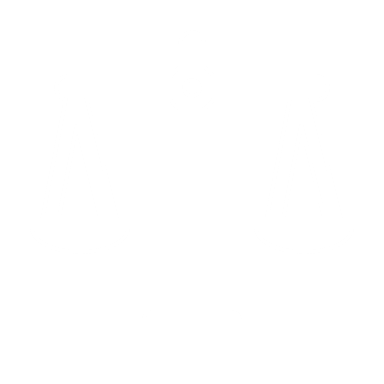 werden sowohl belastende als auch entlastende Tatsachen ermittelt, wodurch ein Verdacht  ausgeräumt werden kann.
erhalten betroffene Personen Gelegenheit, ihr Schweigen zu brechen und erlittenes Unrecht öffentlich zu benennen.
Betroffene Personen sind zu bestärken selbst Anzeige zu erstatten.
Den Strafverfolgungsbehörden sollte auch mitgeteilt werden, wenn eine Meldung nach § 8a SGB VIII und § 47 SGB VIII 
erfolgt ist, um eine Abstimmung mit den staatlichen 
Aufsichtsbehörden zu ermöglichen.
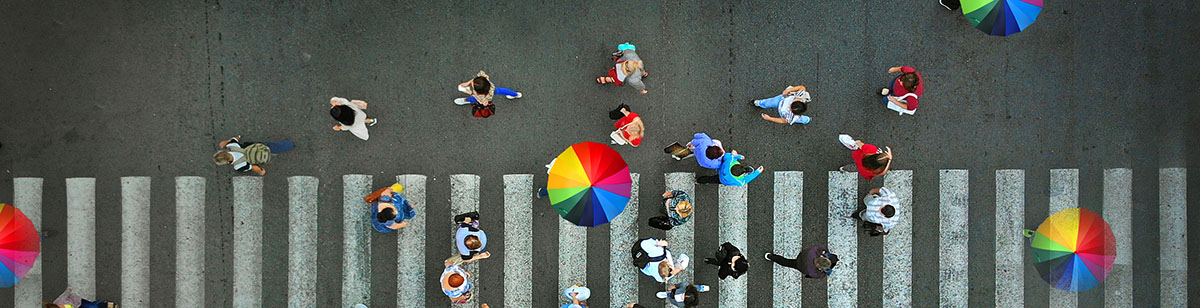 .
Arbeits- und dienstrechtliche Maßnahmen
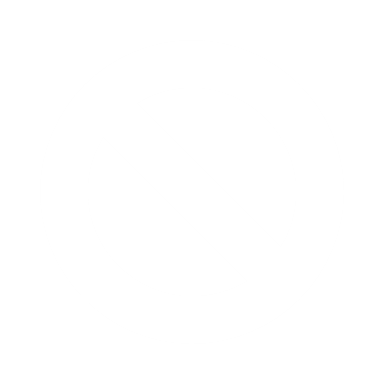 Arbeit- und Dienstgeber sind verpflichtet, 
einem Verdacht auf sexualisierte Gewalt nachzugehen,
den Schutz betroffener Personen sicherzustellen und
die Verantwortung gegenüber beschuldigten Personen zu wahren.
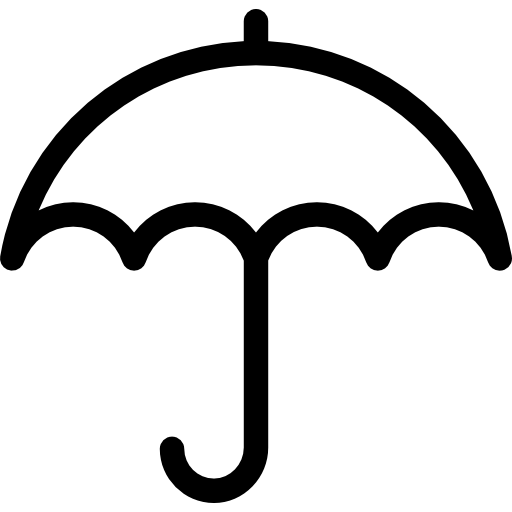 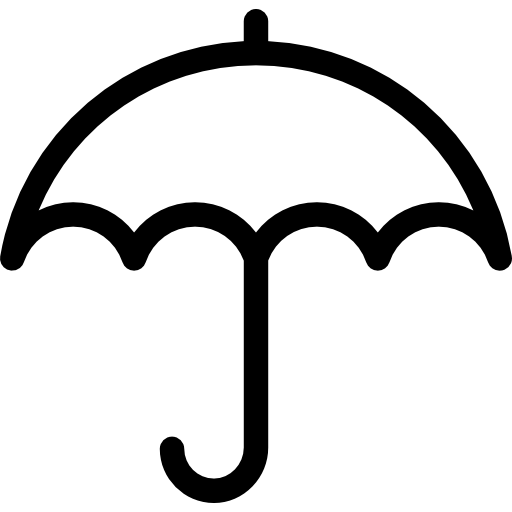 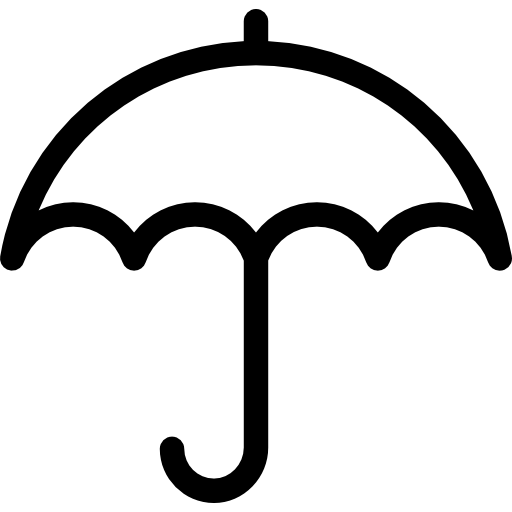 Aus der Außenperspektive wägt das Interventionsteam ab, wie den jeweiligen Verpflichtungen zu entsprechen ist. Es  legt eine Empfehlung vor, ob Maßnahmen bezogen auf das Beschäftigungsverhältnis einzuleiten sind. Über deren Umsetzung entscheidet der Arbeit- bzw. Dienstgeber.
Arbeitsrechtliche Maßnahmen
Disziplinarrechtliche Maßnahmen
Disziplinarverfügung
Antrag an die Disziplinarkammer
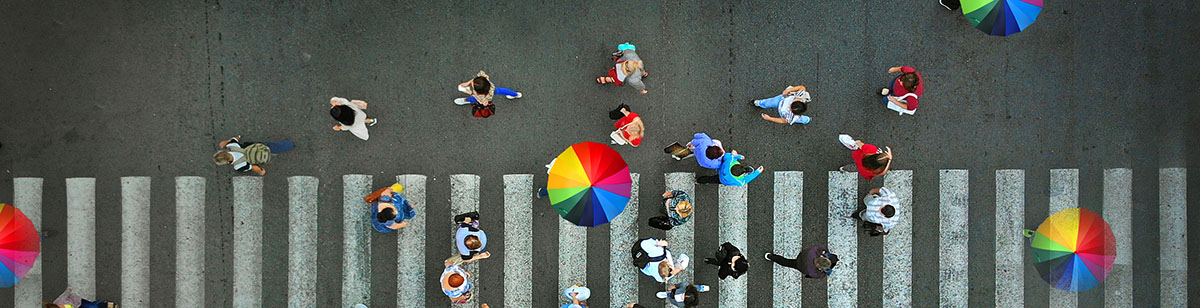 .
Arbeits- und dienstrechtliche Maßnahmen
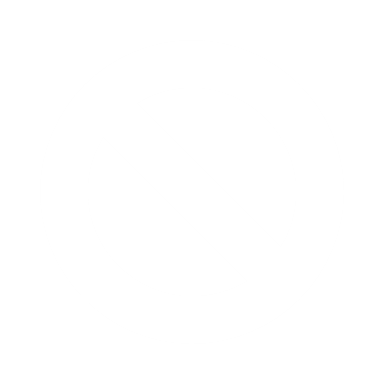 .
Arbeit- und Dienstgeber sind verpflichtet, 
einem Verdacht auf sexualisierte Gewalt nachzugehen,
den Schutz betroffener Personen sicherzustellen und
die Verantwortung gegenüber beschuldigten Personen zu wahren.
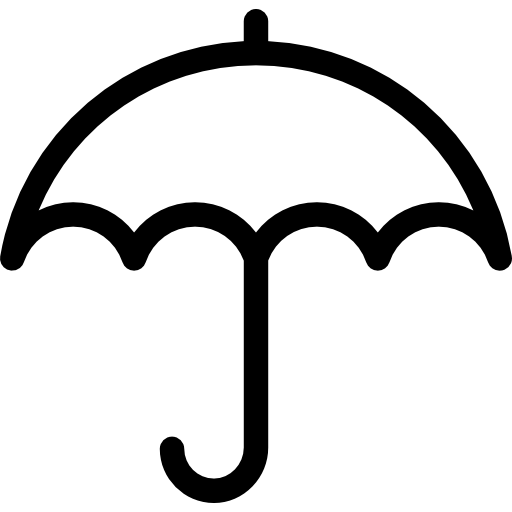 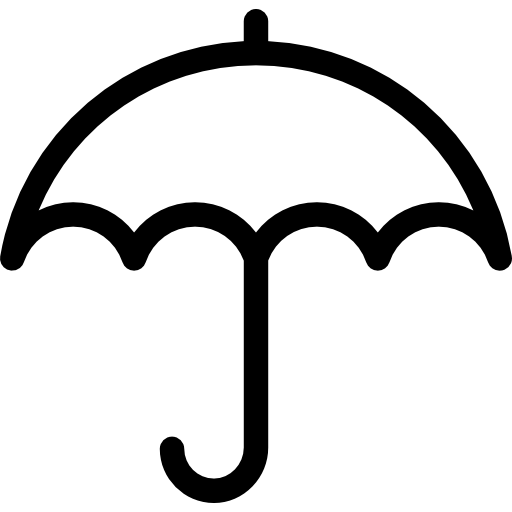 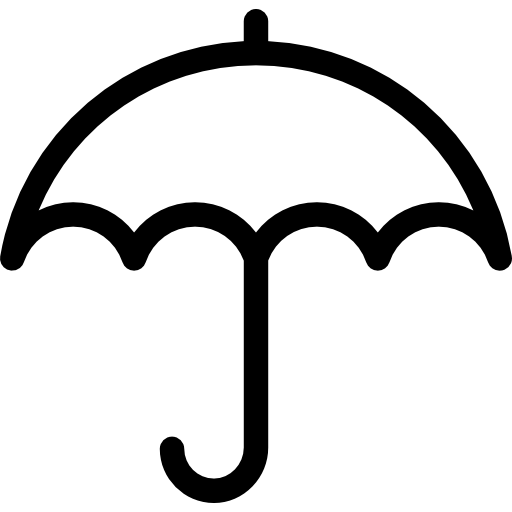 Aus der Außenperspektive wägt das Interventionsteam ab, wie den jeweiligen Verpflichtungen zu entsprechen ist. Es  legt eine Empfehlung vor, ob Maßnahmen bezogen auf das Beschäftigungsverhältnis einzuleiten sind. Über deren Umsetzung entscheidet der Arbeit- bzw. Dienstgeber.
Durch das Interventionsteam werden Kirchengemeinden im Interventionsverfahren wesentlich entlastet:
stellt Dokumen-tation sicher
empfiehlt arbeits- bzw. dienst-rechtliche Maßnahmen
begleitet die Abstimmung mit den Straf-verfolgungs-behörden
Interventions-team
gestaltet Krisen-kommunni-kation
berät  bezüglich der Meldung an Aufsichts-behörden
koordiniert Ablauf des Verfahrens
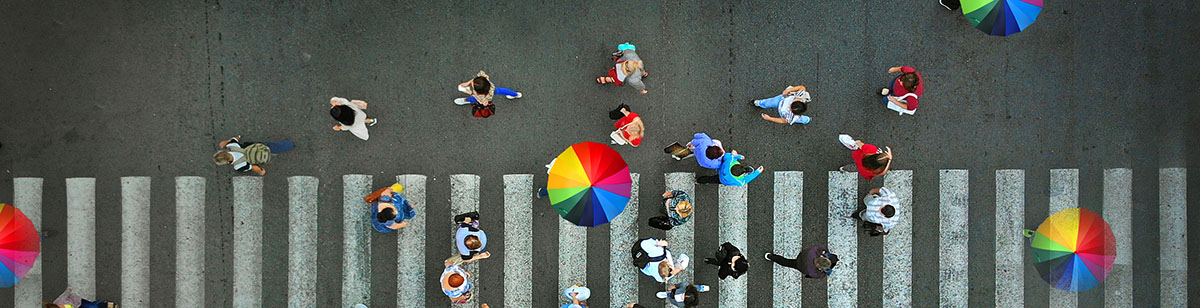 .
Interne und externe Kommunikation
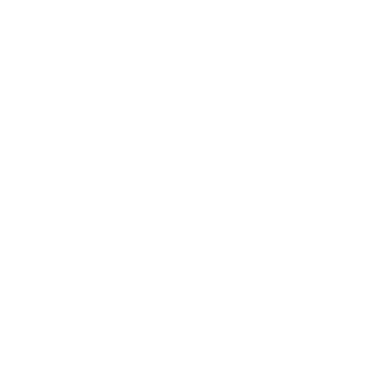 Eine verantwortungsvolle Krisenkommunikation ist herausfordernd:
Für beschuldigte Personen gilt bis zu einer rechtskräftigen Verurteilung die Unschuldsvermutung. 
Zugleich ist für betroffene Personen ein möglichst umfassender Schutz zu gewährleisten. 
Auch die Auswirkungen auf die Angehörigen der beteiligten Personen ist im Blick zu behalten.
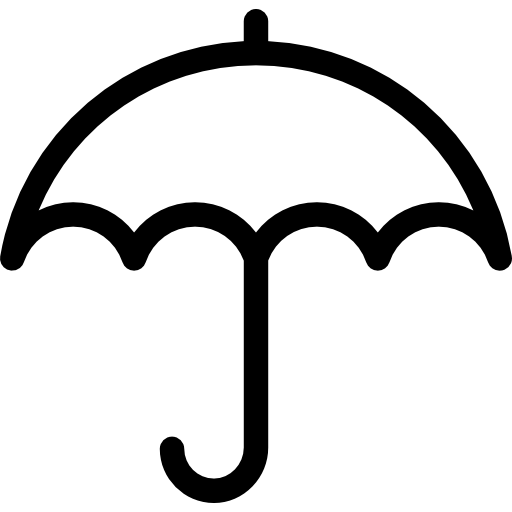 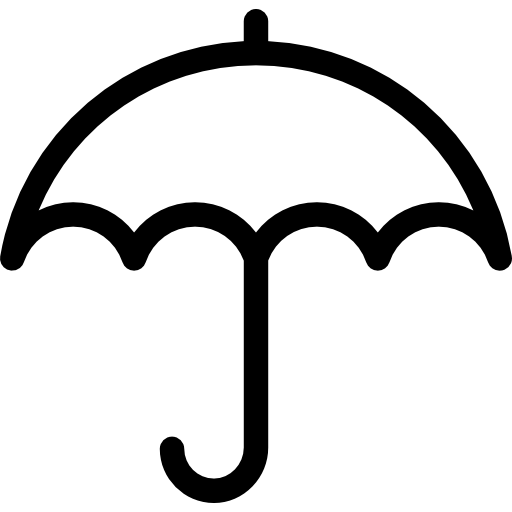 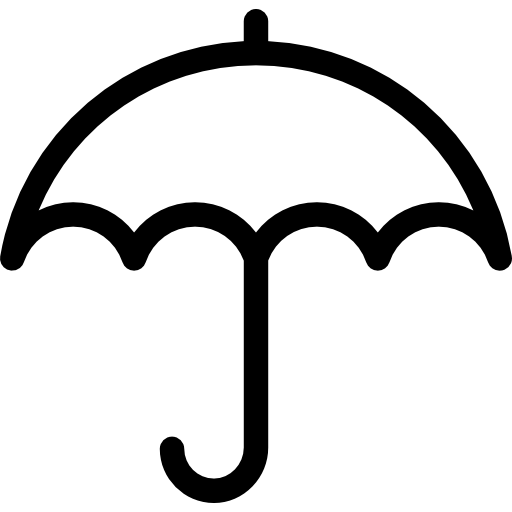 Die Persönlichkeitsrechte aller sind unbedingt zu achten.
Um Gerüchte einzudämmen, ist eine verlässliche Kommunikation erforderlich:

Es sind keine personenbezogenen Daten weiterzugeben, aber klar zu benennen, dass es einen Vorfall sexualisierter Gewalt gegeben hat und die richtigen Handlungsschritte eingeleitet worden sind.

Es ist nach außen zu signalisieren dass Fälle sexualisierter Gewalt nicht geduldet werden und Verantwortung übernommen wird.
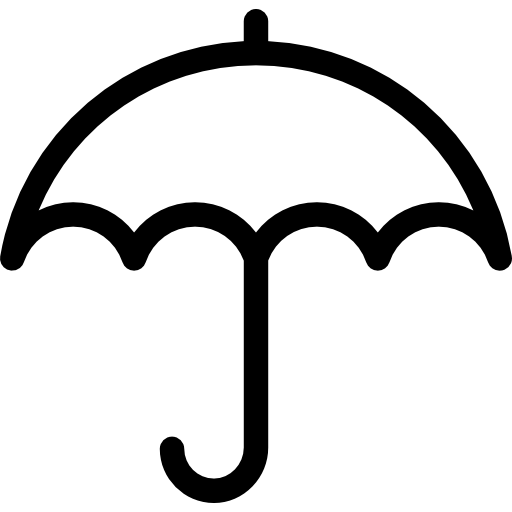 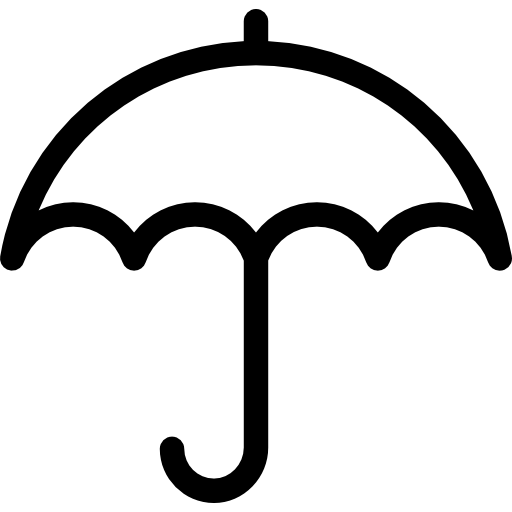 Medien sind an die Presse- und Informationsstelle zu verweisen. So ist sichergestellt, dass 
die Strafverfolgungsbehörden und 
die betroffenen Personen 
vor Erscheinen der Pressemitteilungen über deren Inhalt informiert worden sind.
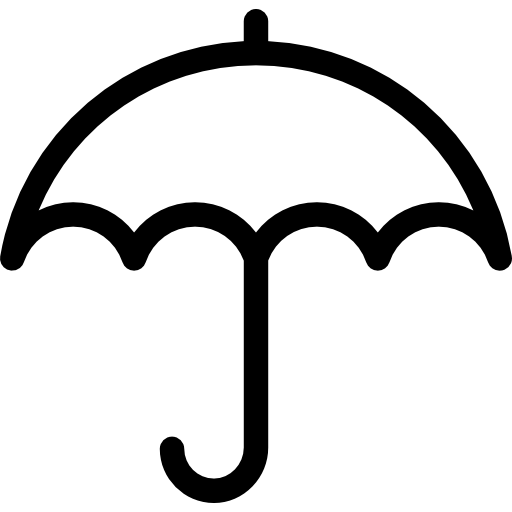 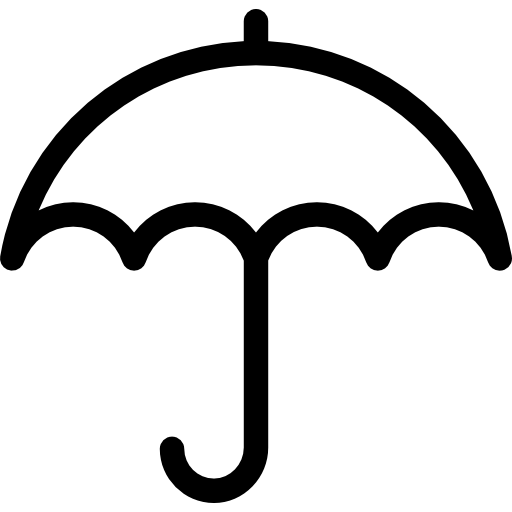 Um Retraumatisierungen zu vermeiden sind betroffenensensible Sprachregelungen zu vereinbaren.
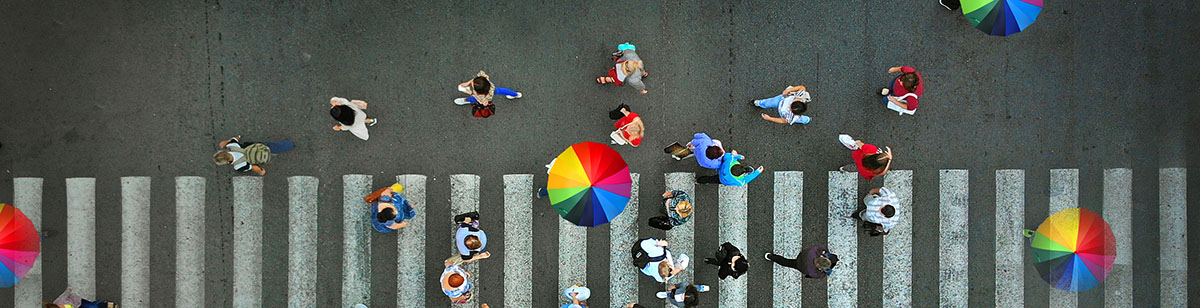 .
Rehabilitation
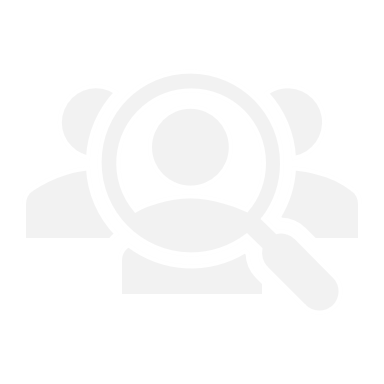 Eine Rehabilitation hat mit der gleichen Sorgfalt zu erfolgen wie die übrigen Schritte des Interventionsleitfadens. 

Allen Stellen, die über einen Verdacht informiert worden sind, ist mitzuteilen, wenn dieser ausgeräumt worden ist.

Die Reputation sowie  ggf. die Arbeitsfähigkeit der zu Unrecht beschuldigten Personen ist wiederherzustellen.

Dazu ist die Vertrauensbasis in der Einrichtung wieder aufzubauen.
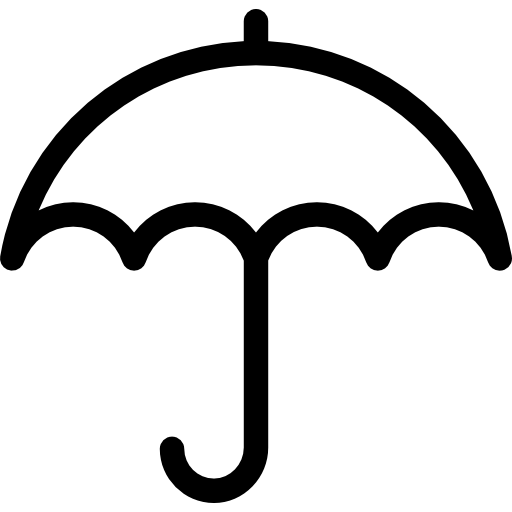 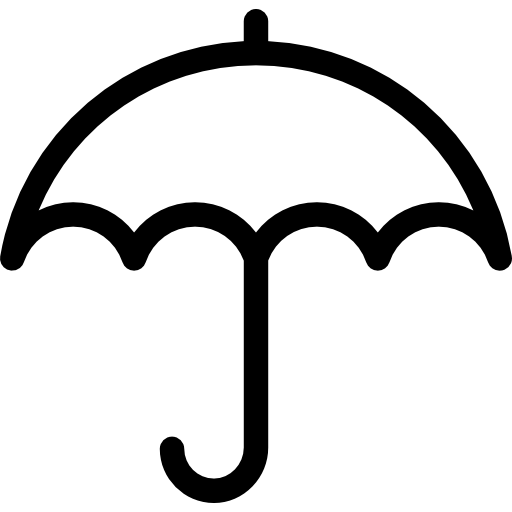 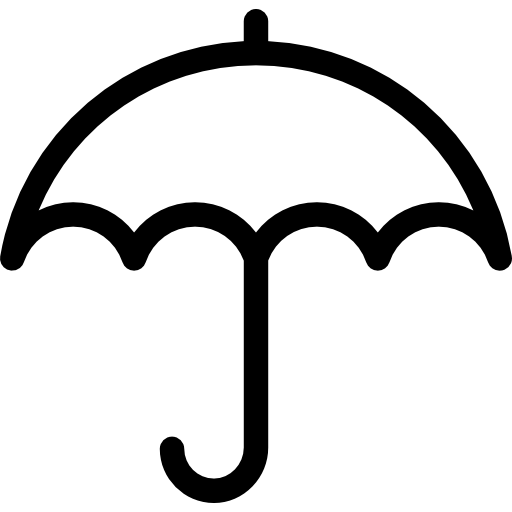 Hinweisgebende Personen sind zu bestärken, dass es richtig gewesen ist, ihren Verdacht zu melden. Es sollte vor allem Erleichterung darüber zum Ausdruck gebracht werden, dass sich der Verdacht nicht erhärtet hat.
Individuelle und institutionelle Aufarbeitung
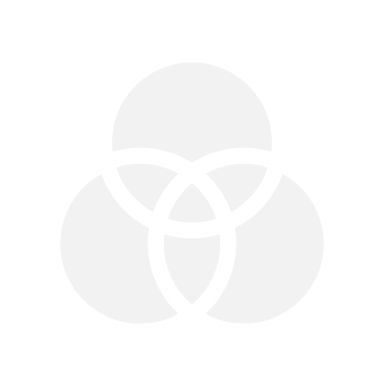 Nach einer Intervention ist es notwendig, das Geschehene auf-zuarbeiten. Insbesondere, wenn ein Sachverhalt nicht aufgeklärt werden konnte, gilt es gemeinsam Wege zu finden, wie damit um-zugehen ist.
Auch dieser Schritt wird durch das Interventionsteam begleitet.
Das Interventionsteam dokumentiert  den Verfahrensablauf lücken-los, sodass auch auf gesamtkirchlicher Ebene eine institutionelle Aufarbeitung und statistische Auswertung erfolgen kann.